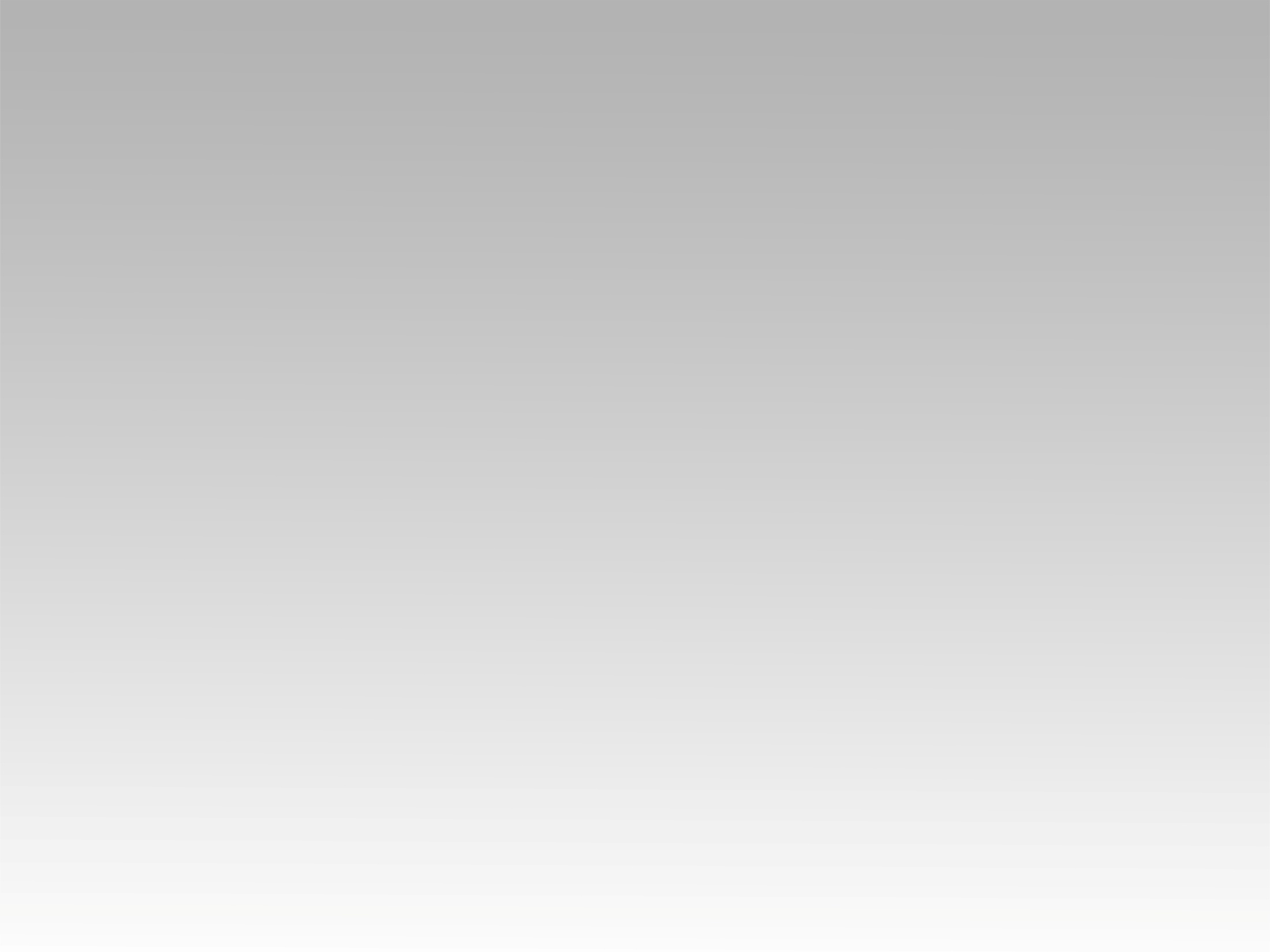 تـرنيــمة
يسوع بحبك يسوع بحبك
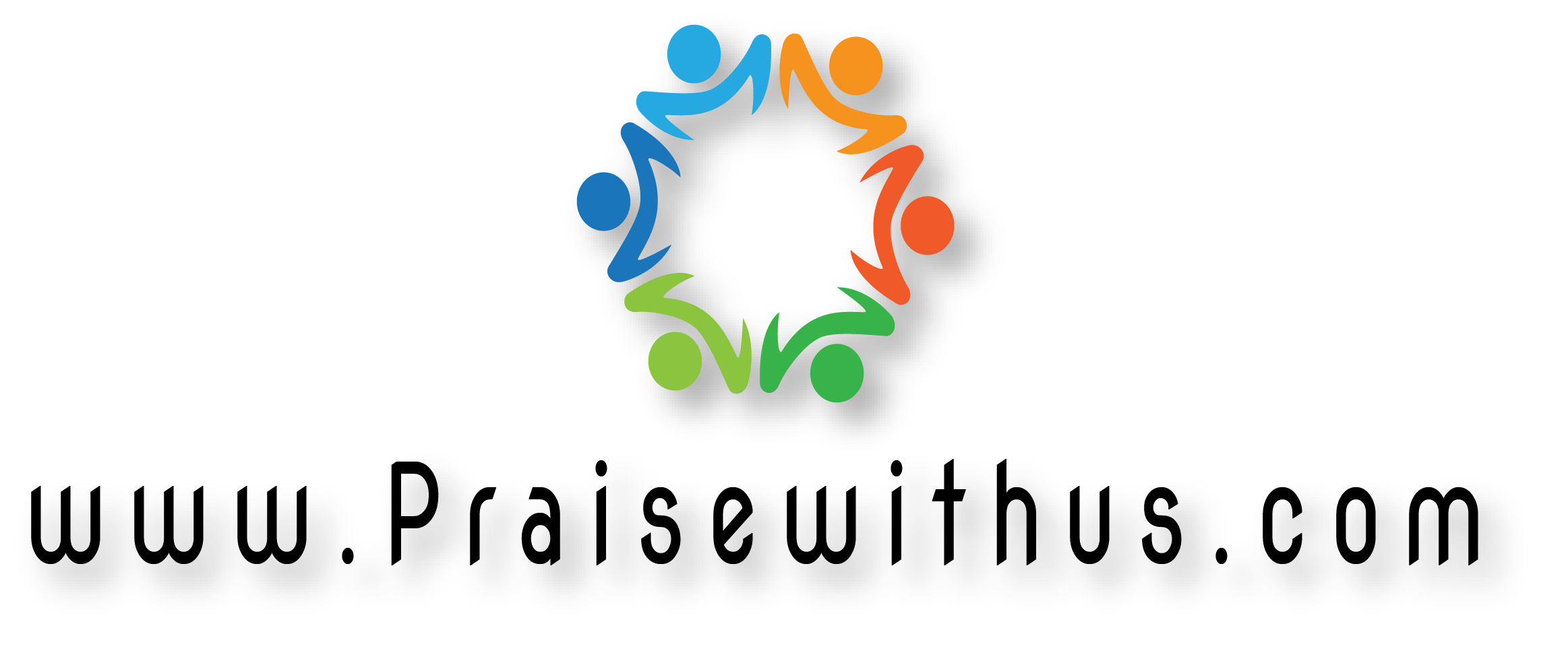 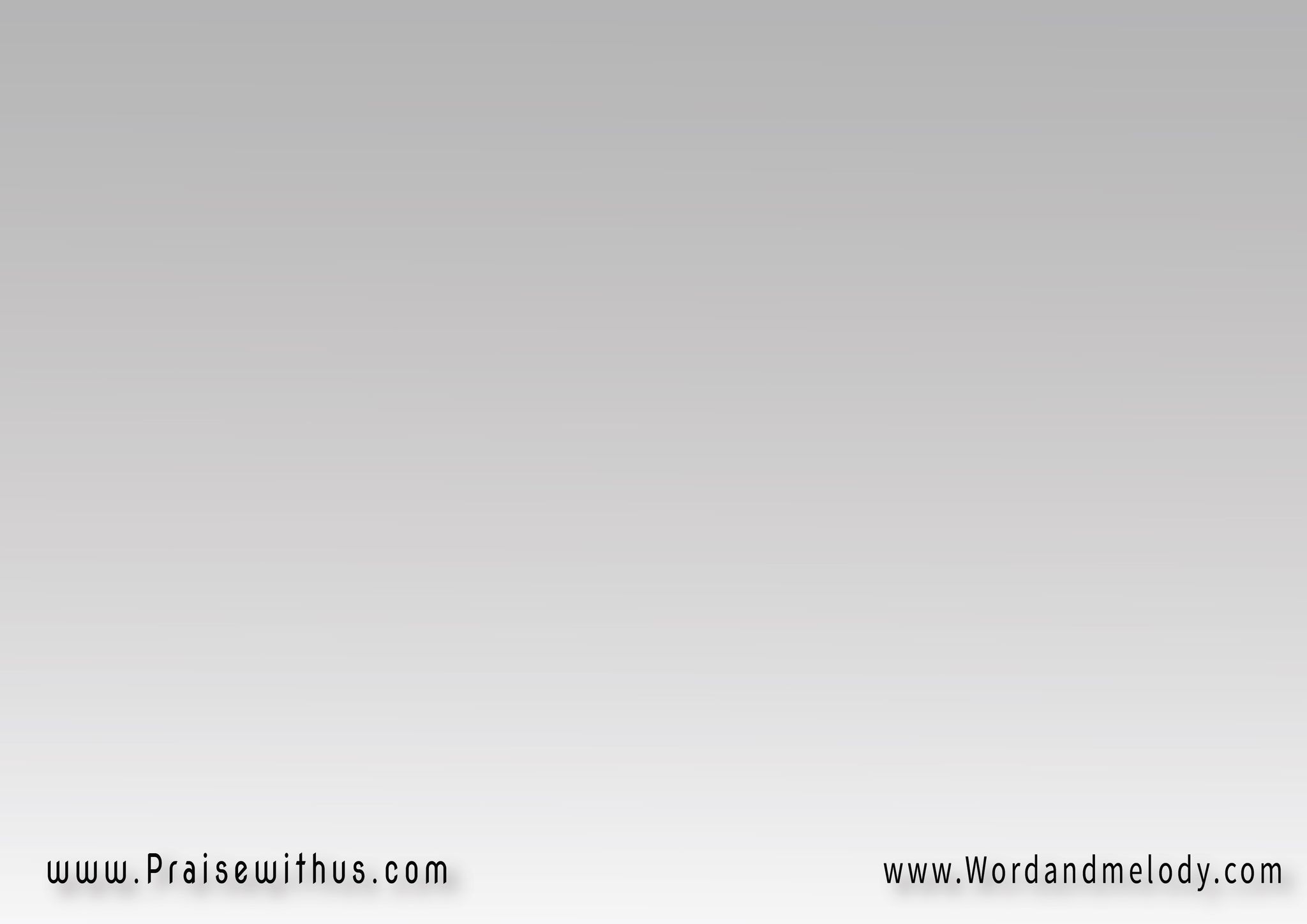 1- 
يسوع بحبك يسوع بحبك
وعايز أبقى أنا ليك أمين
وكلامك إنت يبقى فحياتي
دايمًا أمين نعم أمين نعم أمين
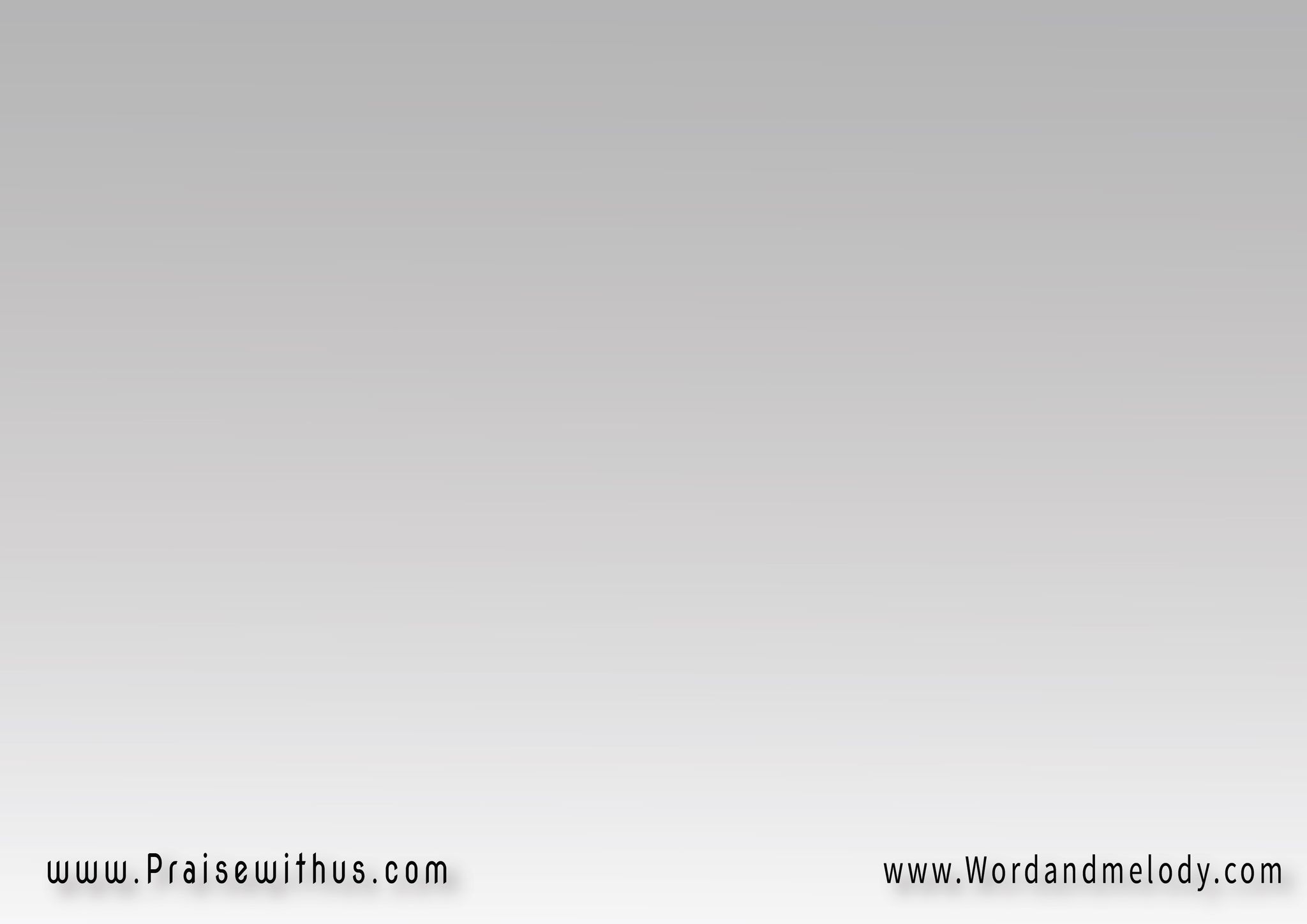 2- 
يسوع بحبك يسوع بحبك
وعايز أكون أمين
ولكل أمر اقرأ في كتابك
أقول أمين نعم أمين نعم أمين
3- 
يسوع بحبك يا يسوع بحبك
وعايز أطيعك وأفضل أمين
علمني أخضع وأسمع كلامك
وأقول أكون أمين 
نعم أمين نعم أمين
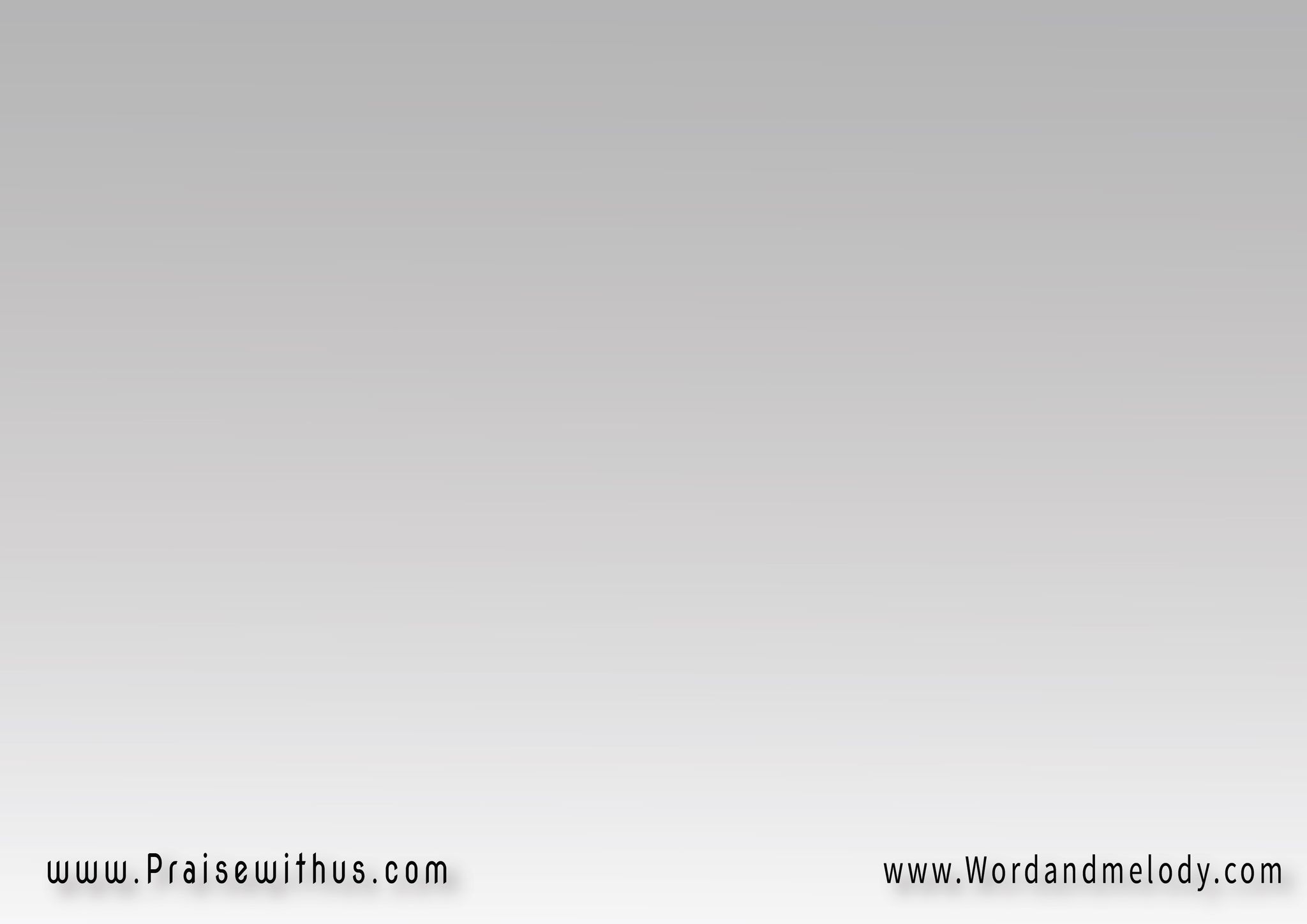 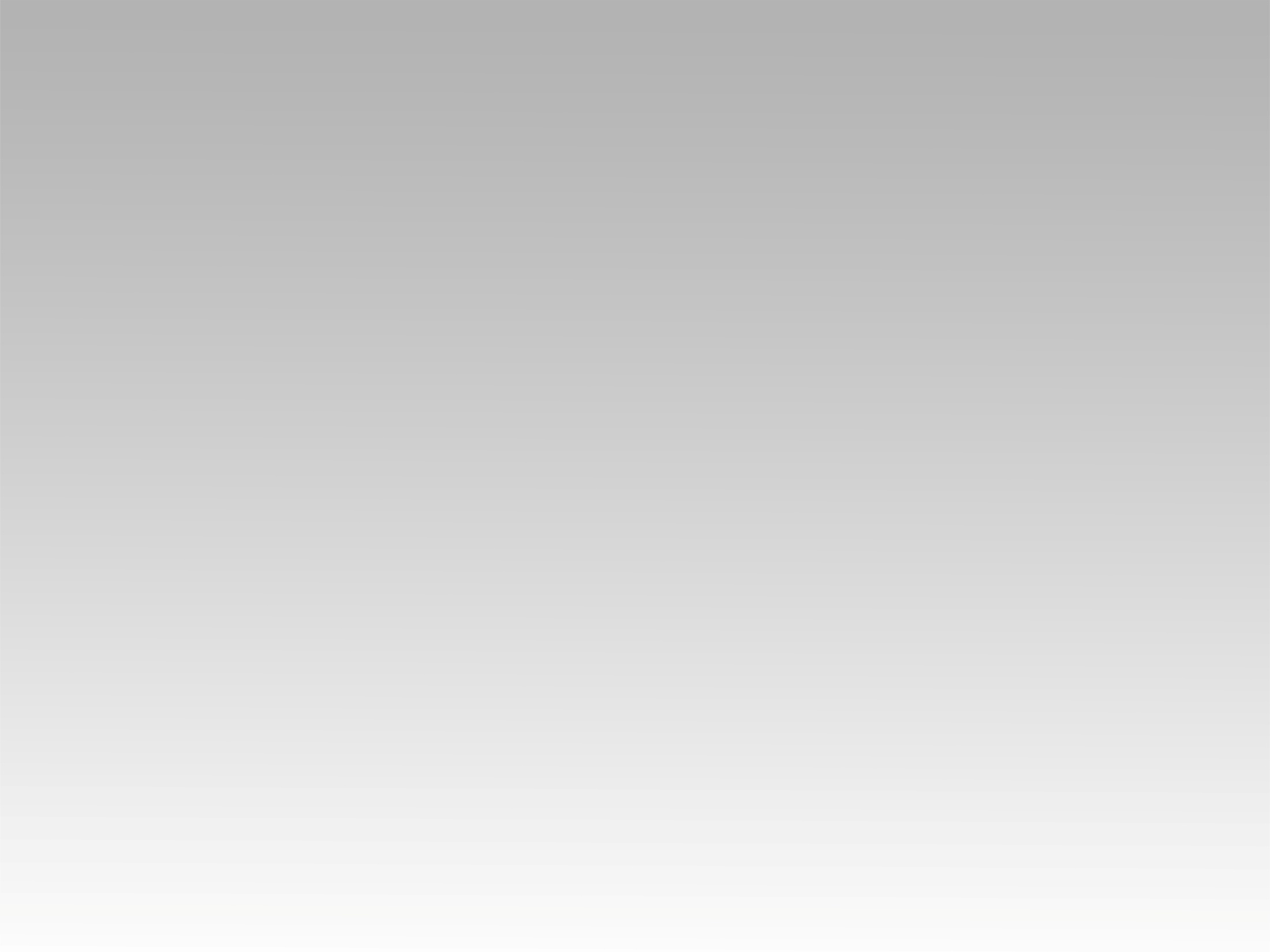 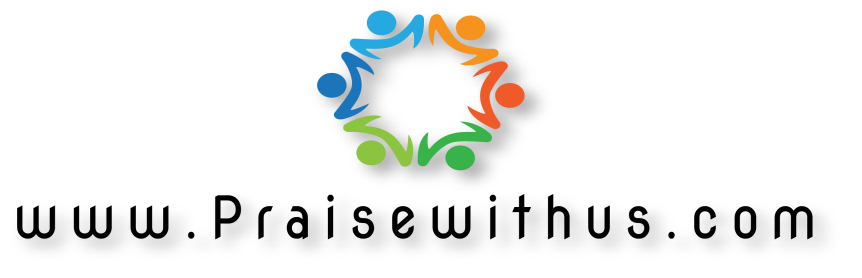